Elevate Education
Study Sensei
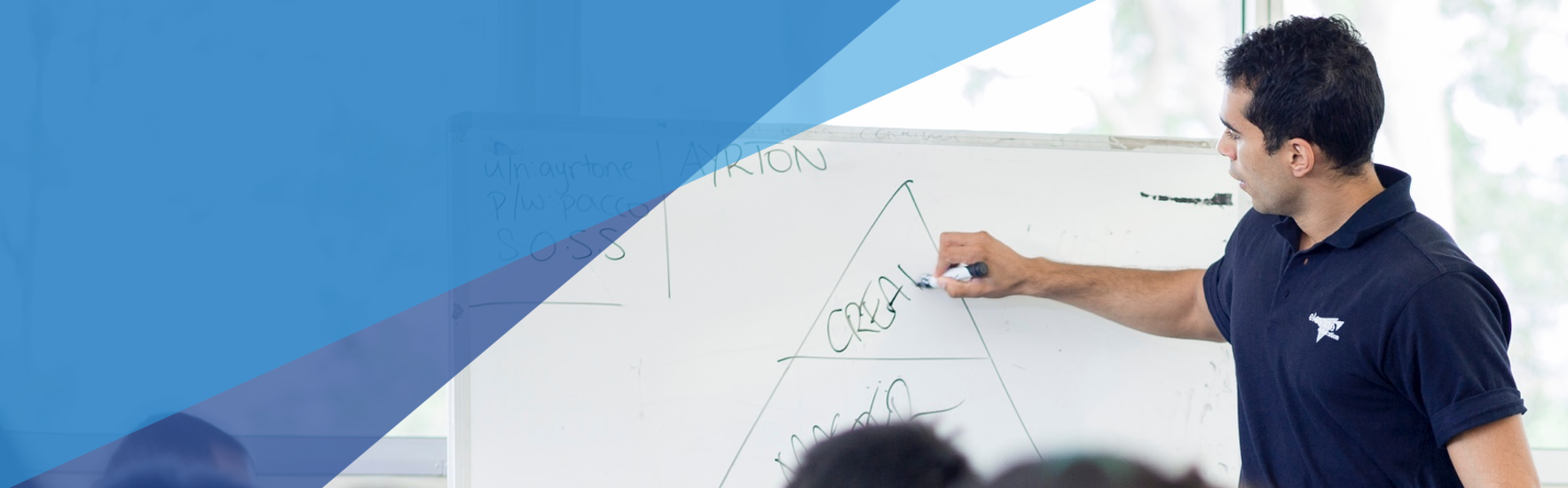 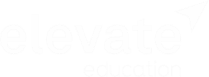 SEMINAR OVERVIEW
Create
Master
Learn
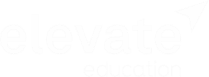 LEARN
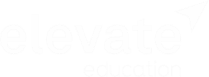 3
RULE 1: USE YOUR SPECIFICATION/SYLLABUS
Find the assessment objectives

Make notes on the bullet points

Cross-check before exams

Examination Board website
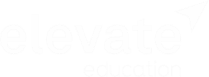 EDEXCEL BIOLOGY SPECIFICATION
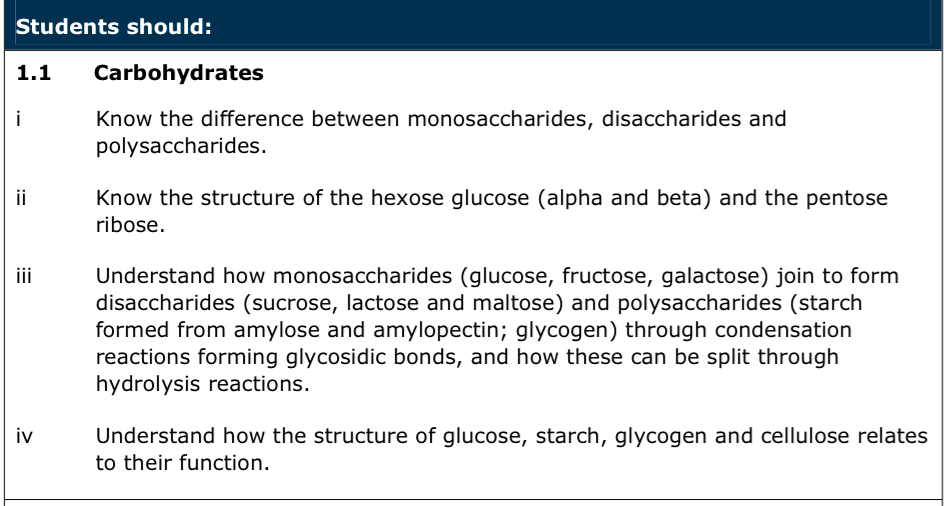 ✔
✔
✔
✔
Courtesy of Edexcel
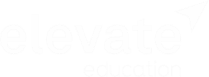 5
RULE 2: TAKE NOTES DURING THE TERM
Use the syllabus to make notes
Use a note making planner
Memorise Notes
Practice Questions
Finish Notes
Exam
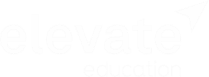 6
RULE 3: ORGANISE NOTES
Re-writing notes is a waste of time

Ordered notes improves memory
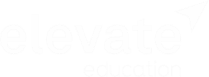 7
RULE 4: Pay Attention to Space and Colour
Heading
 
Sub-heading
TRIGGER WORDS
TW
TW

Sub-heading
TW
TW
TW

Sub-heading
TW
TW
Use trigger words

Most people need to reduce the number of words they  use by up to 80%

2. Colour-code notes to increase memory.
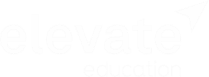 8
Master
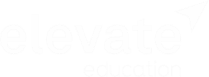 10
10
RULE 1: USE A SYSTEM OF REVIEW
Take notes

Review immediately

Review 24 hours later

Review monthly
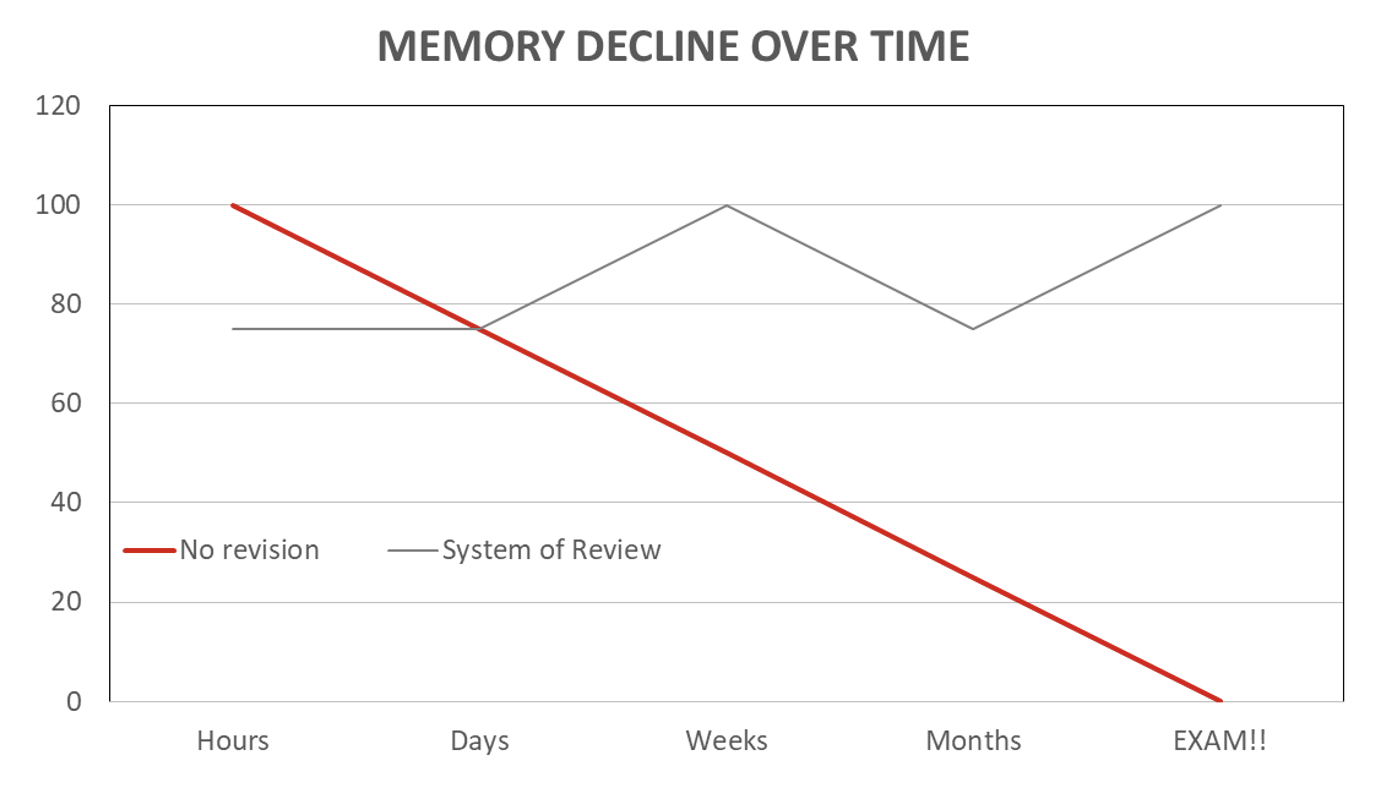 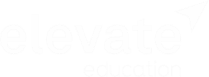 RULE 2: USE VISUAL TOOLS
Images and diagrams are easier to remember

Mind maps become notes and plans in the exam room
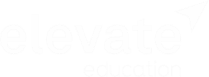 12
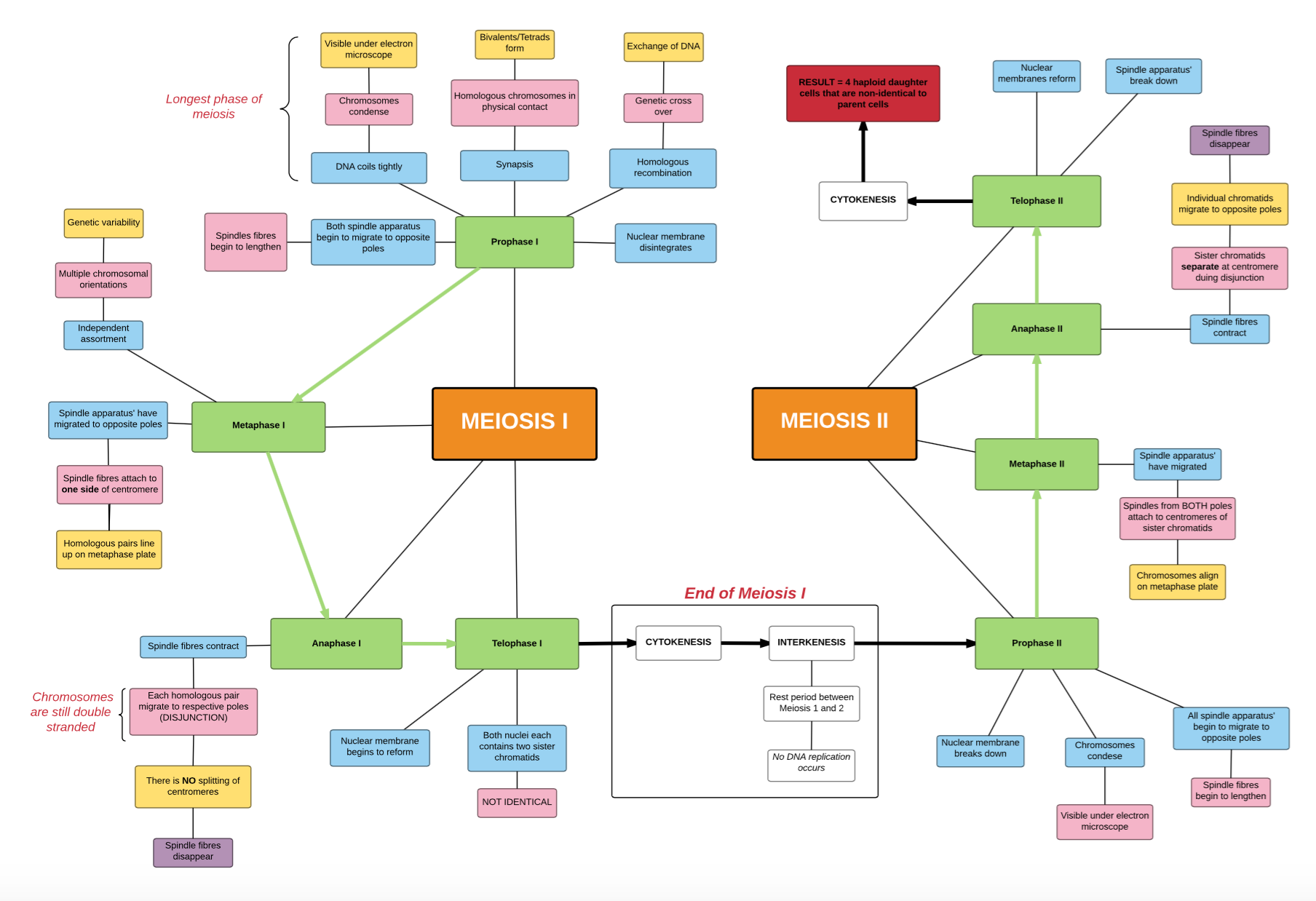 13
RULE 3: DO PRACTICE PAPERS
Do  3/5  practice papers per subject

Do them open book and open time

Do final papers under exam conditions

Get them marked
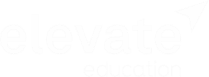 14
Create
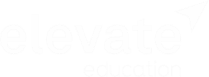 15
15
RULE 1: INDEPENDENT WORK
Creating is crucial in order to…

Rule 1: Extra Reading
	1. Cover core content as you go
	2. Check your syllabus
	3. Check past papers	
		4. Look for:
Quotes and evidence
More in depth ideas 
New information or alternative arguments

		5. Put these in a different colour in your notes!
STAND OUT
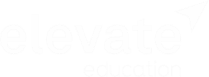 16
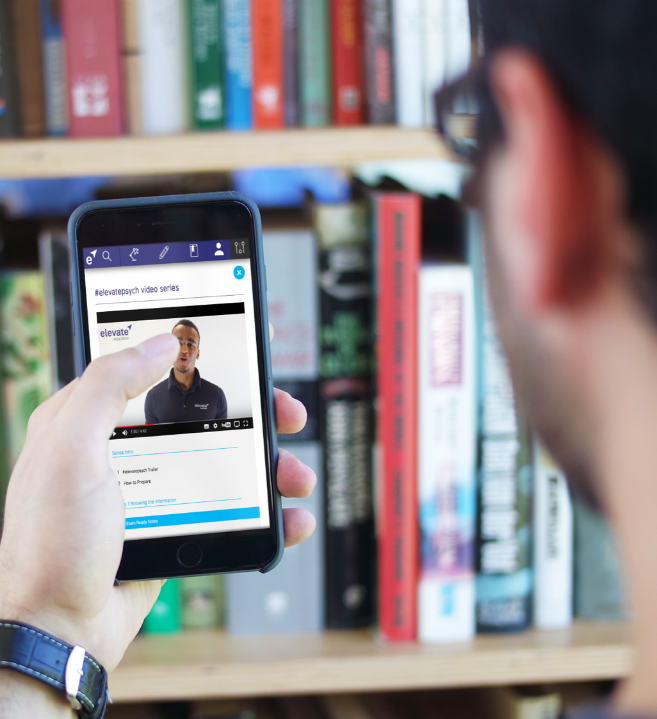 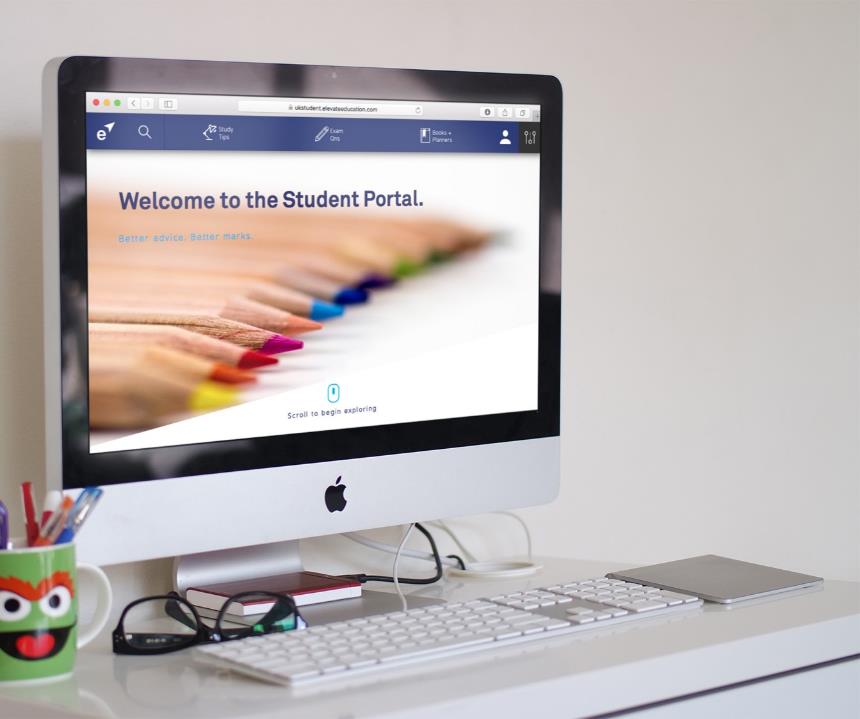 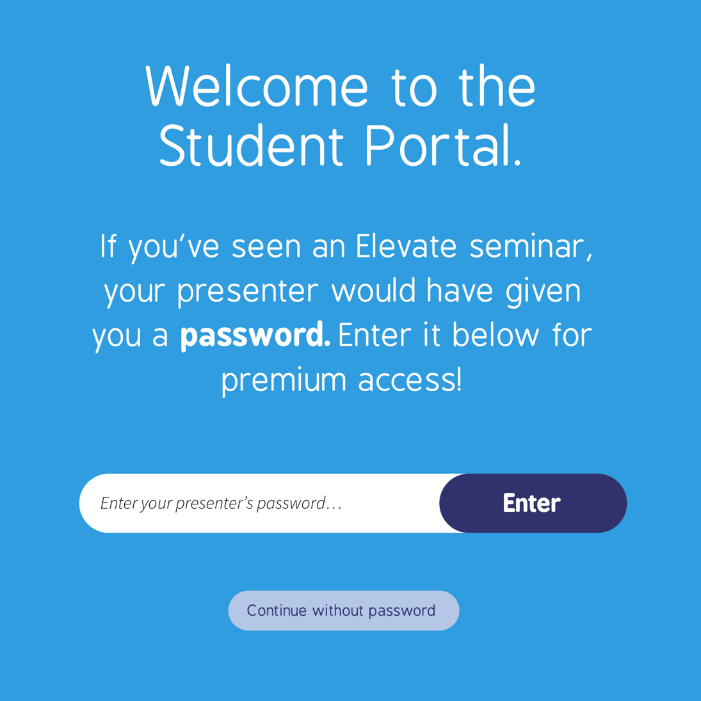 rondo
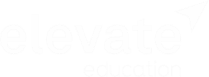